Gestion et référencement des manuscrits et fonds (plus) anciens à l'ULiège
Laurence Richelle 
(Gestion des systèmes documentaires informatisés)
Marie Goukens
(Gestion des manuscrits et fonds anciens)
Présentation
et quelques chiffres
2
Origine des fonds
Lors de la création de l’Université en 1817, les ouvrages  de la bibliothèque publique de la Ville de Liège sont déposés à l’Université, 
(Théoriquement) 8000 volumes, dont 200 manuscrits
Le fonds qui constitue cette bibliothèque est une partie de celui de l’École centrale du Département de l’Ourthe, qui reprend une partie des fonds des congrégations religieuses supprimées à la Révolution (Croisiers de Liège et de Huy, Jésuites anglais et wallons)
En 1821, la bibliothèque de l’Abbaye d’Averbode
Environ 4000 volumes, dont un Évangéliaire
En 1824, environ 150 volumes de l’Abbaye de Saint-Trond, dont 95 manuscrits

Ensuite…
Achats par l’Université
Dons et legs divers
Le legs du Baron Adrien Wittert en 1903 : environ 20,000 volumes, dont une trentaine de manuscrits médiévaux et une quarantaine d’incunables.
La bibliothèque de Léon Graulich, professeur de droit et recteur, vers 1930.
La collection de 500 manuscrits orientaux donnée en 1987 par Juliette Dargent
Le legs du Baron Jean Constant en 1987
3
Quelques chiffres
Plus de 6800 manuscrits
Manuscrits médiévaux (env. 400 avant 1500)
Documents d’archives
568 incunables 
Des dizaines de milliers d’imprimés des 16e, 17e et 18e siècles
Env 5000 du 16e s
Env 11,000 du 17e s
25,000 à 30,000 volumes du 18e s
Imprimés liégeois

+ Fonds d’Archives entrés depuis les années 2000
4
ULiège Library – plusieurs implantations
Majorité des fonds en bibliothèque ALPHA
Physiquement localisés 
dans la Salle Marie Delcourt (manuscrits, incunables, archives, ouvrages particulièrement précieux), Campus Liège centre
au magasin à livres sur le Campus de Sart-Tilman

Une partie en bibliothèque de droit (Bibliothèque Léon Graulich)

Centralisation 
Tout ce qui est conservé dans d’autres implantations de ULiège Library est en cours de transfert au magasin à livres
5
Aujourd’hui, accessibles via l’interface publique du catalogue
Plusieurs milliers de brochures diverses et pamphlets, dont + de 2000 Mazarinades cataloguées

Au total, environ 38,000 volumes (35,500 titres) d’avant 1831 présents dans Alma
6
Gestion et référencement
7
Un peu d’histoire
8
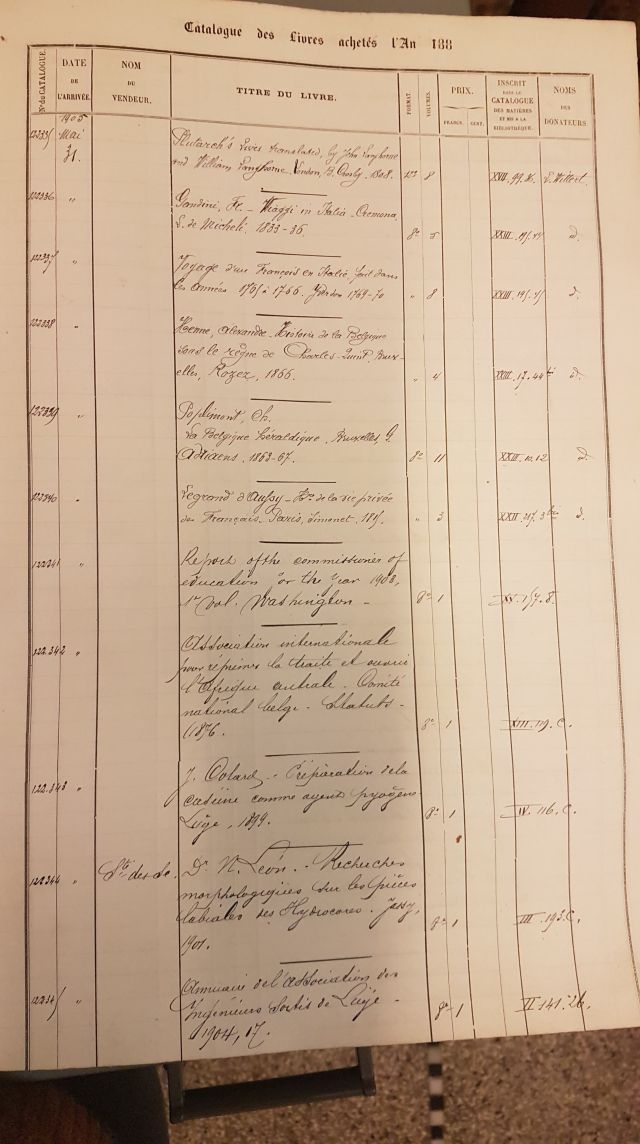 Gestion et référencement
Registres d’inventaire
	





Catalogue sur fiches par auteur/titre et catalogue thématique
Utilisé de 1920 à 1968 (> 1ère automatisation de la Bibliothèque générale pour les nouvelles acquisitions)
Environ 746,000 fiches
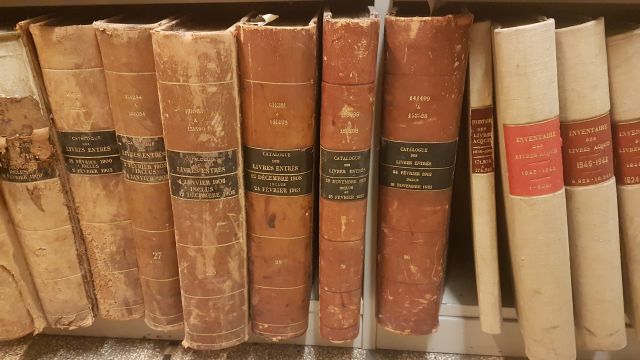 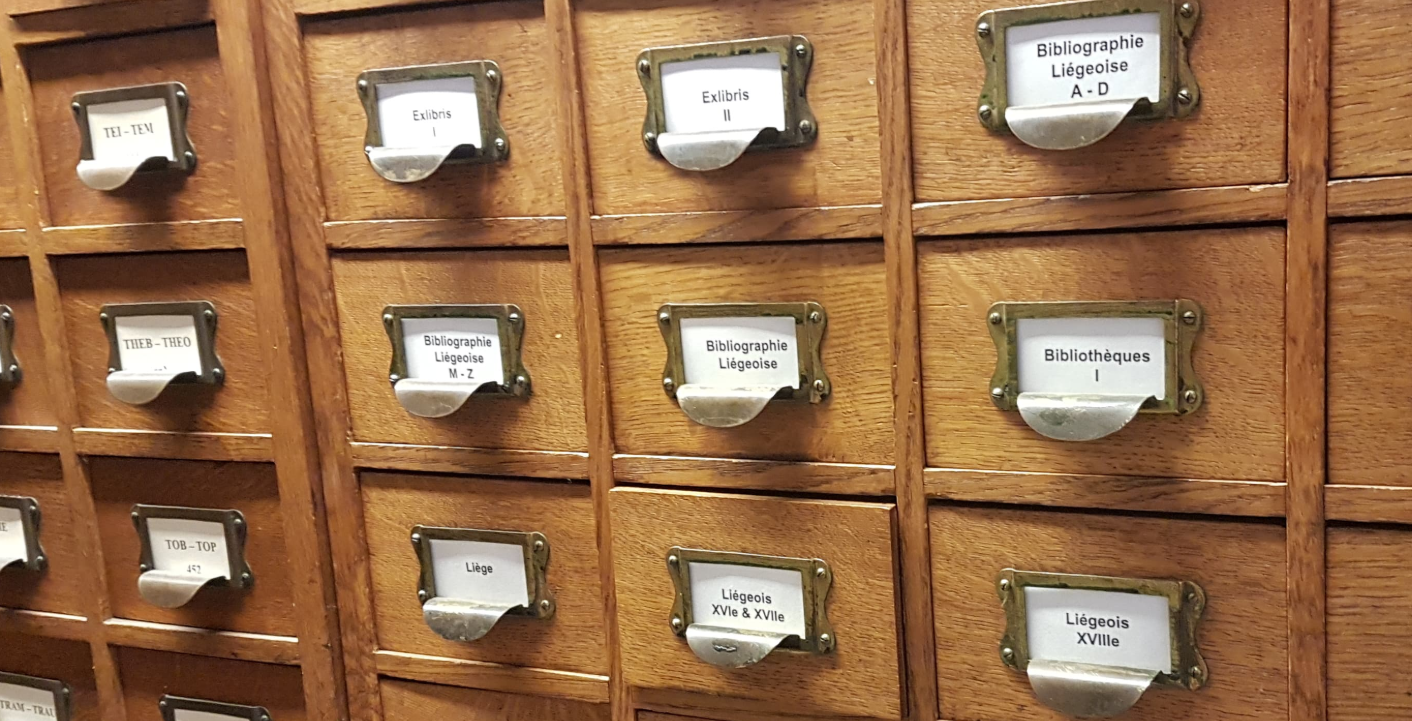 9
Gestion et référencement
Manuscrits
Bibliothèque de l’Université de Liège. Catalogue des manuscrits / J. Fiess ; avertissement de M. Grandjean, Liège, 1875. 
Le catalogue contenait 880 références, suivant un classement thématique.
Annexes au catalogue des manuscrits de la Bibliothèque de l'Université de Liège / par Joseph Brassinne, Liège, 1904.
Catalogue des manuscrits légués à la Bibliothèque de l'Université de Liège par le Baron Adrien Wittert / Joseph Brassinne, Liège, 1910.
Inventaire des manuscrits de la Bibliothèque de l'Université de Liège / J. Hoyoux, 3 vol.,  1974-1977
Incunables
Référencés dans le « Catalogue des livres imprimés au quinzième siècle des bibliothèques de Belgique » de Louis Polain (1932)
10
Gestion et référencement
Quelle visibilité des fonds anciens?
Publications et Recherche
Catalogues d’expositions, prêts lors d’expositions en Belgique ou à l’étranger
Projets de recherche 
Recherches menées par des membres de la bibliothèque (origines des collections, études de manuscrits (pigments…) )
Recherches diverses et publications par des membres de la faculté de Philosophie et Lettres 
Arm@rium Universitatis Leodiensis (Bibliothèque virtuelle du Moyen Âge et de la première Modernité de l’Université de Liège, développée par l'Unité de Recherche Transitions) : « …associer aux objets numériques [sur DONum] un contenu scientifique… » en open access (2017-)
Recherches menées par des chercheurs extérieurs sur une partie de nos fonds ou des pièces précises
Travaux de fin d’études
11
Gestion et référencement
Référencement dans le SIGB fait à l’époque en fonction des demandes des utilisateurs
Pas de personnel (documentalistes) spécialisé
Conservateurs vs catalogueurs
Lignes directrices ?
Application pratique des normes de catalogage ?
Limites de l’outil (SIGB Liber fin des année ‘80)
12
Gestion et référencement
Notices minimales
fiches conservées dans le fichier papier
OPAC Aleph en 2006
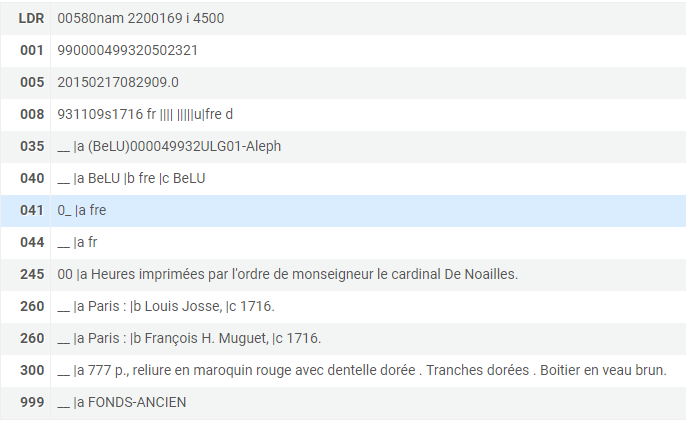 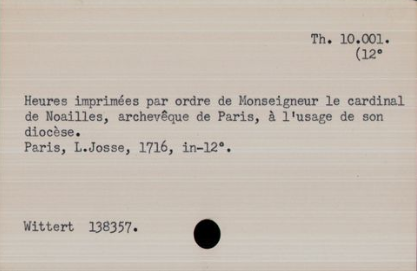 Une notice issue de Liber (1993) ou avant (?)
13
Gestion et référencement – nouvelles possibilités techniques
Le projet du Centre International de Codicologie 
CICweb, Guide en ligne des manuscrits médiévaux en Wallonie et à Bruxelles (en ligne depuis 2007-)
Recense les manuscrits médiévaux dans 37 institutions patrimoniales wallonnes et bruxelloises
Manuscrits du Moyen Âge occidental
Entre 500 et 1500
14
Gestion et référencement – récupérer l’existant
SCRIBE : numérisation/océrisation des 746,000 fiches du fichier papier de la Réserve distante
 Accessible en interne à partir de juillet 2009
Accessible au public avec la mise en production du (nouveau) site web en février 2013
Le widget de recherche permet d’accéder aux Collections ULiège (Primo) et à d’autres outils dont Scribe
Pas de dédoublonnement avec Aleph 
Le fichier papier reste accessible
15
Gestion et référencement – récupérer l’existant
SCRIPTORIUM : outil d’encodage rapide des fonds non encore référencés. 
Module de quick cataloging d’Aleph pas satisfaisant
Application Scriptorium développée par équipe IT (avec PHP/MySQL)
Nombre illimité d’utilisateurs
Facilité d’utilisation	
Étudiants jobistes
Personnel non qualifié / non bibliothécaire
Formulaire de saisie facilement configurable/adaptable
 Quantité / besoin >< qualité
16
Gestion et référencement – récupérer l’existant
Fin 2013 sur l’implantation des Sciences historiques (env. 80,000 volumes) 
 Informatisation d’env. 10,000 volumes pour la mise en route de l’automate de prêt
Depuis 2014, d’autres implantations ont utilisé / utilisent Scriptorium (Sciences de l’Antiquité, Germanique/Romane, Bibliothèque Graulich, BSA, Géosciences
En tout, aujourd’hui, plus de 91,000 notices dans Alma
17
Moyens humains
Depuis 2010, en plus du conservateur
1 ETP (documentaliste) 
2 personnes à ½ temps
Formations aux livres anciens (apprentissage de l’objet et catalogage) faites en interne
Suivi de certains cours à la Faculté de Philosophie & Lettres (cours d’histoire du livre du 16e, codicologie, paléographie (à partir de 2014) et formation EAD à l’Enssib (2014)
Encadrement par la DG (responsables du catalogue – formation catalogage livre ancien à l’Enssib)
Offre de formation relativement limitée en Belgique
Aperçu d’histoire du livre dans le cursus Bac+3  Bibliothécaire-Documentaliste
Pas de formations spécifiques dans les offres de formation continue, ni au niveau lecture publique ni au niveau des universités francophones belges
+ 1 ETP formé à la restauration/reliure (Ecole des arts et métiers et diverses formations à l’étranger) => Atelier de conservation
18
Lignes directrices
Rendre les fonds visibles 
Dans le catalogue 
informatiser ; améliorer la qualité des notices 
Traiter les fonds spéciaux : manuscrits, archives

Numérisation 
DONum (2012-, accès public 2015-)
Limiter la consultation des documents physiques

Conservation 
définir une politique de conservation (rationalisation, conditions de conservation!) 
Conserver tous les exemplaires antérieurs à 1830
CPP – Conservation Partagée des Périodiques (2003-)
GeVaFa – Gestion Valorisation des Fonds anciens (2004-)
Atelier de conservation
19
Axes de travail – Une première salve : les Incunables
Référencés dans le fichier papier et dans le « Catalogue des livres imprimés au quinzième siècle des bibliothèques de Belgique » de Louis Polain 
Informatisation dans le SIGB Aleph500 courant 2011
Basé sur l’annexe de la norme expérimentale Z44-074
Connaissances basiques du livre ancien
Maîtrise moyenne des formats Marc21
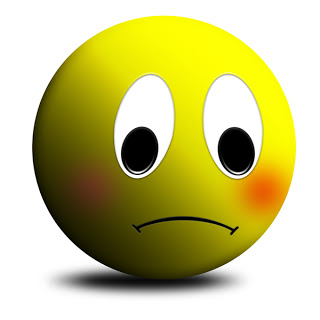 20
Axes de travail – Une première salve : les Incunables
Notices en Marc21
1ères formations de base pour l’utilisation du Marc21 pour le catalogage de fonds anciens
Quelles informations? À quel endroit? Sous quelle forme?
 Signatures? Empreinte? Références? Points d’accès? Formats? 
Fournir systématiquement les références à Polain et à l’ISTC
Exploitation des formats Bibliographique/Autorités/Holding

Un référencement minimum mais suffisamment complet pour l’identification
21
Axes de travail – Une première salve : les Incunables
Notices en Marc21
Apprentissage !
De notices en Marc21 plus complexes
De spécificités propres aux livres anciens
De particularités propres aux Incunables 
Apprendre à connaitre et utiliser les outils de références (bibliographies, répertoires, bases de données, catalogues spécialisés…)
Pas mal pour une « première »
Compréhension ! (textes normatifs…)
Application pratique ! (formats, signatures, empreinte…)
22
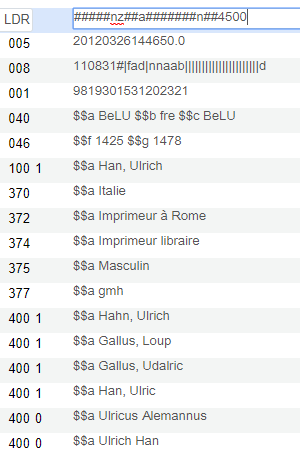 BIB
AUT local
Ensemble de notices Aleph (2011)
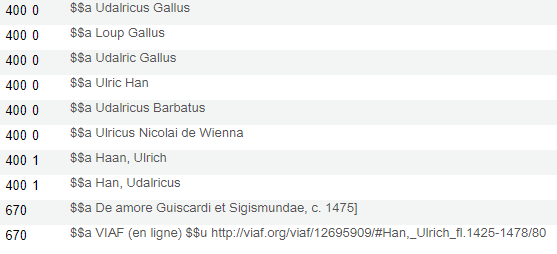 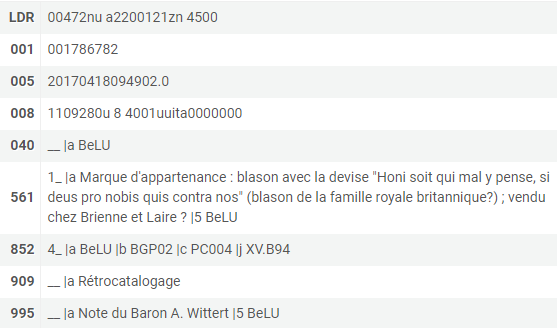 HOL
23
Axes de travail : on avance…
Novembre 2011
Réunion entre équipe de l’ex-BGPhL (Bibliothèque ALPHA) – responsables/conservateurs et documentalistes s’occupant du catalogage des fonds anciens et équipe DG – responsables des solutions informatiques et du catalogue 

Identification des axes de travail 
Consignes
Possibilités techniques
24
Axes de travail : on avance…
Quoi? Avec quel(s) outil(s)?
Catalogage fait sur base des demandes des lecteurs
Prévision d’un déménagement des collections : cataloguer les ouvrages 16e dans un premier temps ; le 17e dans un second temps
Correction des notices d’incunables
Catalogage des Placards, brochures, mazarinades – pamphlets 17e et 18e s.

Archives et manuscrits : 
Mettre la priorité sur les manuscrits médiévaux
Analyser différentes pistes (intégration d’un réseau?) et outils EAD disponibles 

+ Établir une liste des documents/outils de référence
+ « Besoin de notes de catalogage ? Pas spécialement »
25
Finalement, des consignes, ce n’est pas inutile…
Pas de directives « catalogage » au niveau national (Bibliothèque royale) ou universités francophones
La Bibliothèque royale utilisait le Guide pour la description bibliographique des imprimés anciens et précieux d’Elly Cockx-Ingestede, qui intégrait des normes pour la rédaction des ‘vedettes’
En bibliothèque publique, les manuels édités par le CLPCF et les ISBD
En bibliothèques universitaires francophones 
Normes Afnor à Liège jusqu’au passage à Aleph en 2006
RCAA2 (< Marc21) dans la majorité des établissements
>< avec formation initiale des documentalistes
Pas de concertation entre établissements
26
Finalement, des consignes, ce n’est pas inutile…
Nécessité de faire le point
Sur les outils utilisés
La compréhension que chacun a des outils
Il existe déjà des « Notes à l’usage des catalogueurs » établies pour l’ensemble du Réseau des Bibliothèques ULg (élaborées dès 2006 pour le passage au MARC21 dans le cadre de l’implémentation d’Aleph et mises à jour régulièrement depuis)
! Intégrer des consignes pour les livres anciens 
Appliquer la norme - mais laquelle?
Z44-074 retirée en 2007
Problématique du Marc21
ISBD intégré? DCRM(B)?
Problématique des points d’accès
RCAA2? AFNOR?
Langue de catalogage ?
27
Finalement, des consignes, ce n’est pas inutile…
1ère version, février 2012
Les consignes tiennent sur 2 pages…
28
Mars 2013 : version finale pour le catalogage des fonds anciens dans Aleph
29
Axes de travail : on numérise
Projet de numérisation au niveau des institutions de la communauté française de Belgique => DONum ULg mis en production en 2015
Faire le lien entre les notices du catalogue et DONum 

Dans Aleph : intégrer l’url dans une zone de note
Ajout manuel ! 
Notices Holdings : zone de « Note sur les mesures prises »


Dans Primo, l’url est exploitée dans la section des liens
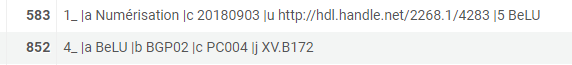 30
Gestion et référencement – ManuscritsLes projets Pep’s
Plan de préservation et d'exploitation des patrimoines de la Fédération Wallonie-Bruxelles
Printemps 2013 : projet de mise en ligne de 49 manuscrits médiévaux et renaissants de nos collections
Demande de visibilité dans Primo pour fin 2013
31
Gestion et référencement – ManuscritsLes projets Pep’s
(Toujours) pas d’outil EAD
Encodage dans Aleph
Mapping EAD > Marc21
Exploitation des notices HOL > création d’une zone locale pour certains éléments codicologiques
Idée d’une récupération ultérieure des notices dans un système gérant l’EAD
Mise en évidence de certains éléments pour l’affichage dans Primo (Primo local, V4) 
Le problème se répète … : Quelles informations? À quel endroit? Sous quelle forme?
32
Gestion et référencement – Manuscrits
Compétences externes ! 
Aides ponctuelles de membres de la faculté de Philosophie et Lettres
(2014) boursière de l’école des beaux-arts de Pise : aide à l’identification de textes, aide à la description des manuscrits de l’abbaye de Saint-Trond
Manuscrits orientaux
Catalogue of the Arabic, Persian and Turkish Manuscripts in Belgium Volume 1 Handlist, Part 1: Université de Liège de F. Bauden, Leiden, Brill, 2016
33
Primo (février 2013) – mettre en évidence
Mettre en évidence
Les fonds patrimoniaux imprimés
Exploiter la facette ‘top level’
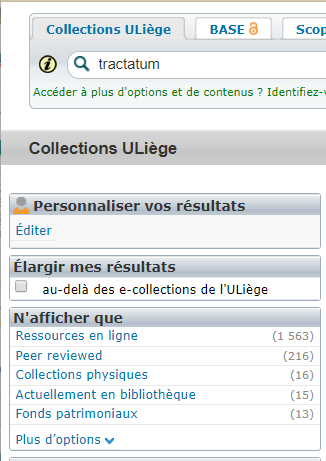 34
Mettre en évidence
Les fonds patrimoniaux imprimés
Des éléments particuliers des notices :
les zones de notes issues des notices HOL (mentions de provenances, reliure, notes d’exemplaire)
Les points d’accès relatifs aux provenances et imprimeurs-libraires
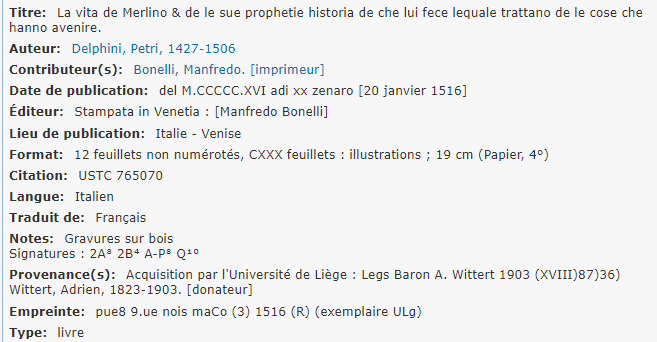 35
Mettre en évidence
Les fonds patrimoniaux imprimés
Afficher les zones spécifiques (empreintes, notes d’expos…)
		R69C
		-> Normalisation Primo ! 
			-> perte de possiblités de navigation
Choix d’intégrer les notices pré-1831 au process de FRBRisation Primo – mais pas de DEDUP.
		*judicieux?*
	- mélange pré-1831 avec le reste
	- regroupements parfois incompréhensibles pour l’utilisateur (*)
36
[Speaker Notes: R69C : notice type
Judicieux => Epistolae Sancti Hieronymi. 
* Apocalypse wittert]
Exemples - regroupements parfois incompréhensibles pour l’utilisateur ; mélange fonds ancien et documents récents ; notices Print et notices DONum séparées
Recherche « apocalypse wittert »
Groupe FRBR > 107 versions (25/01/2019)
Malgré la configuration au niveau des règles de normalisation, le regroupement ne semble tenir compte que du 1er sous-champ de la zone Titre uniforme.
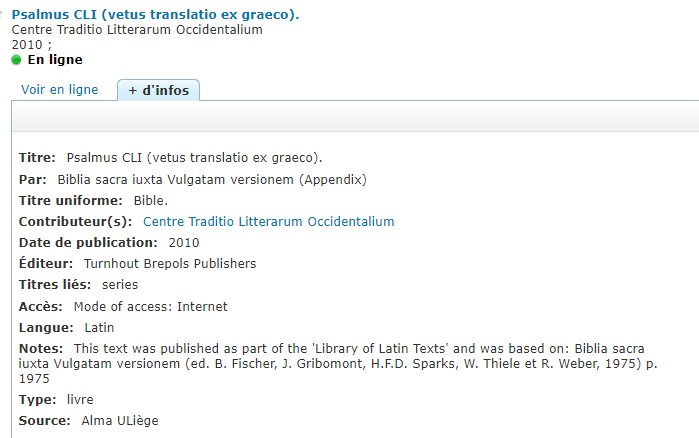 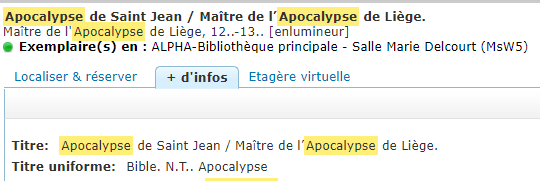 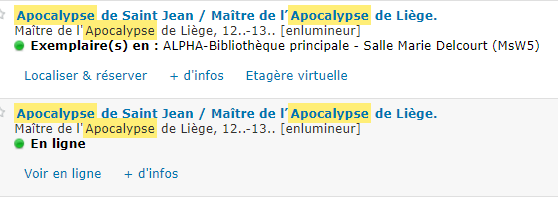 37
[Speaker Notes: R69C : notice type
Judicieux => Epistolae Sancti Hieronymi. 
* Apocalypse wittert]
Primo (février 2013) – mettre en évidence
Mettre en évidence
Les fonds patrimoniaux numérisés
Moissonnage de DONum (DSPACE) par Primo
Mais pas de dédoublonnement possible avec la notice de la ressource imprimée
2 résultats
Onglet +services « Une édition imprimée à l’ULg » (GetIt2)
(activé jusque début 2017)
=> Sur la notice du ‘print’, affichage d’un lien vers DONum
38
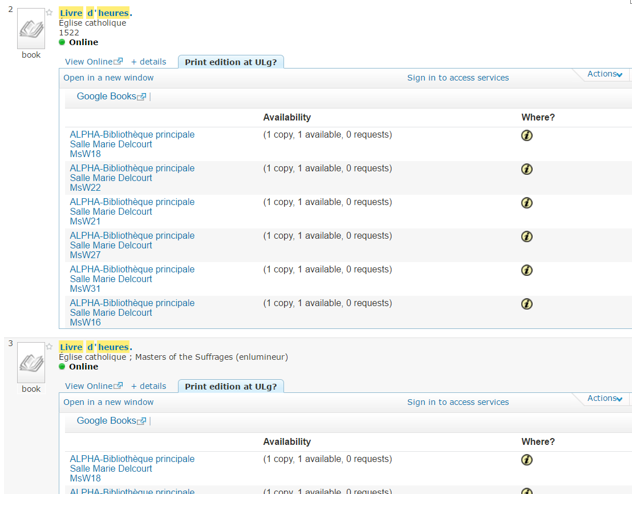 39
Intégration Aleph/Alma – DONum dans PRIMO
Pas satisfaisant !!

Mais aujourd’hui, on commence voir l’aboutissement des réflexions…

		
			PRIMO  VE
40
Exploiter le SGB pour optimiser le suivi
Configuration de « work orders »
Pour la gestion de la condition physique
Tout volume qui transite par un ‘circulation desk’ de la bibliothèque ALPHA-principale et qui présente un état physique que le documentaliste juge problématique (avant ou après consultation ou prêt) est systématiquement envoyé dans le work order Conservation et renseigné comme indisponible pour l’utilisateur
Différentes étapes ont été configurées:
En attente de diagnostic
En attente de vérification
Dans la file d’attente de l’atelier de conservation
En traitement à l’atelier de conservation
En cours de conditionnement standard
Environ 1100 documents traités en 2018
De l’opération la plus simple d’un conditionnement adapté
Au plus complexe : restauration à l’atelier
=> Plus uniquement un fichier excel !
41
Exploiter le SGB pour optimiser le suivi
Pour la gestion de la numérisation patrimoniale
Tout volume qui part à l’Atelier de numérisation patrimoniale est renseigné comme indisponible pour l’utilisateur
Pour le suivi des opérations de catalogage et équipement physique
En raison des implantations de stockage et de bureaux différentes, chaque volume pourra être suivi depuis la demande de prise en rayon jusqu’à sa remise en place, en passant par les différentes étapes de traitement catalographique et d’équipement. 
Des opérations de reconditionnement ou de numérisation entraînent le contrôle bibliographique, et l’ouvrage peut ainsi passer d’un work order à un autre.

Utilisation de la fonctionnalité « Rappels » (Reminders) sur des notices bibliographiques
Permet d’associer une demande de traitement sur une notice bibliographique, son holding ou une notice d’autorité associée, à partir de la notice bibliographique.
Par exemple, l’ensemble Imprimés parisiens du 16e avait été placé dans la liste des « Rappels » de type Catalo – Fonds patrimoniaux.
L’exemplaire n’est pas signalé comme indisponible
42
Axes de travail : on avance…
Les fonds patrimoniaux imprimés
Systématiser
Relever les provenances
Points d’accès => reconstituer des ensembles
Traitements par lots
Renseigner les mesures prises
Conservation ? Numérisation ? Restauration ?
Imprimés liégeois
Références à la Bibliographie liégeoise de De Theux (2e éd. 1885)
Imprimés du 16e
Réviser les points d’accès dans un 1er temps
Pas de relevé de signatures/empreintes
Notices minimales
43
Axes de travail : on avance…
Intégrer des bases de données de référence
Imprimés parisiens du 16e :
Dans le cadre de BP16, révision complète du fonds des imprimés parisiens (2017)
Intégrer l’USTC ?
Actuellement, références ULiège qui viennent de différentes bibliographies
Souhait de fournir une liste plus complète de nos holdings
ISTC
Seules les copies numérisées sont renseignées (2016)
…
44
Revenons aux Archives & Manuscrits
Automne 2015 : implémentation du logiciel Oxygen
Pour l’encodage avec la DTD- EAD des fonds d’Archives et Manuscrits 
Répond à un besoin : pouvoir traiter le fonds d’Archives de l’imprimeur Weissenbruch et rendre l’inventaire visible dans un délai relativement court !
Définition de la structure => réflexion globale sur une arborescence
Archives
Par fonds
Manuscrits
Par provenance
Manuscrits divers
Incunables
Quelles informations? Dans quel fichier? Dans quelles balises?
Refaire les notices en transposant le Marc21 en EAD ! => pas de procédure automatisée
45
À quoi peut-on s’attendre?
Oxygen
Éditeur xml
Permet des transformations pour différents formats (PDF, HTML…)
Mais ne constitue pas un véritable « instrument de recherche » sans développements annexes importants
Solution la plus immédiate : générer une page (fichier xml) par Inventaire
Avec arborscence et détail en regard
Avec possibilité de recherche dans l’intégralité de l’inventaire
Avec possibilité de recherche sur des formes non préférées de données d’autorité + affichage des notices d’autorité sur data.BNF
Utilisation des API BNF et Alma
46
Archives
Inventaires faits avec l’aide de bénévoles (conservateurs honoraires)
Format word
Accessibles via le Répertoire Institutionnel (ORBi)
Encodage dans Oxygen avec EAD
Visibilité pour 1 inventaire actuellement
Doc word >>> on copie-colle (générer doc xml en utilisant les macros word? -> en cours d’analyse)
47
Le Fonds Weissenbruch – 1ère expérience
Le Fonds Weissenbruch est traité par les 2 équipes en parallèle
Équipe Patrimoine => inventaire EAD dans Oxygen
	(Partie 18e et jusque 1850 environ)
Équipe bénévoles => inventaire sous word
	(Partie après 1850 jusque 2006)
Pas de structure commune aux 2 inventaires
Arbre relativement simple dans Oxygen
Continuité dans les niveaux/sous-niveaux
Complexité ! dans la partie 19e-20e

But : rassembler le tout pour l’accès public
48
Le Fonds Weissenbruch – 1ère expérience
Développer les fichiers individuels pour chaque fonds d’archives 
	Le particulier ramène au général !
	=> Construire la structure et définir certains éléments en fonction du plan de classement 
Quel niveau de complexité du plan de classement ?
Est-ce que la structure simple pensée au début / calquée sur l’existant - le classement actuel – se révèlera suffisante sur le long terme? 
Affiner le classement? = reprendre en main chaque pièce déjà inventoriée ?
Quand? Localisation définitive?
49
Le Fonds Weissenbruch – 1ère expérience
Nombreux échanges, avis, corrections…
Sur les niveaux hiérarchiques  
Sur les balises utilisées
Pour la mise en ligne : analyse des possibilités techniques, suivi de la mise en oeuvre
Comment rendre l’inventaire le plus accessible possible à partir de Primo ?
Création d’une notice Marc de type « Collection » dans Alma
Inventaire physique => HOL + Items
1 collection électronique => lien vers la page xml de l’inventaire
1 collection électronique => lien vers l’ensemble des documents numérisés dans DONum
50
Le Fonds Weissenbruch – 1ère expérience
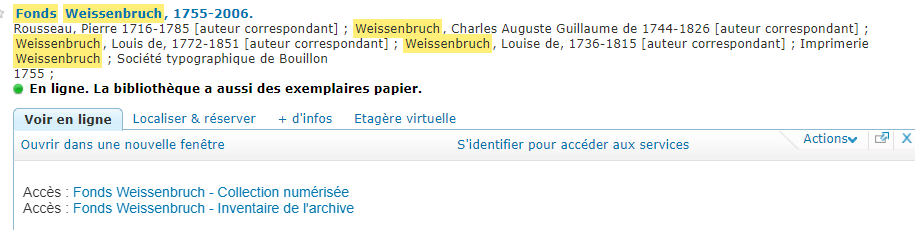 Mais pas de recherche full text dans l’inventaire à partir de Primo
+ Dans l’inventaire : liens vers Primo
Documents physiques
Autres documents du don (livres) qui ont été intégrés dans les collections et catalogués dans le SGB
Les documents numérisés – le niveau <item> dans l’inventaire pour la partie jusque 1850 – sont moissonnés par Primo à partir de DONum
Cohérence pour l’utilisateur?
51
Le Fonds Weissenbruch – 1ère expérience
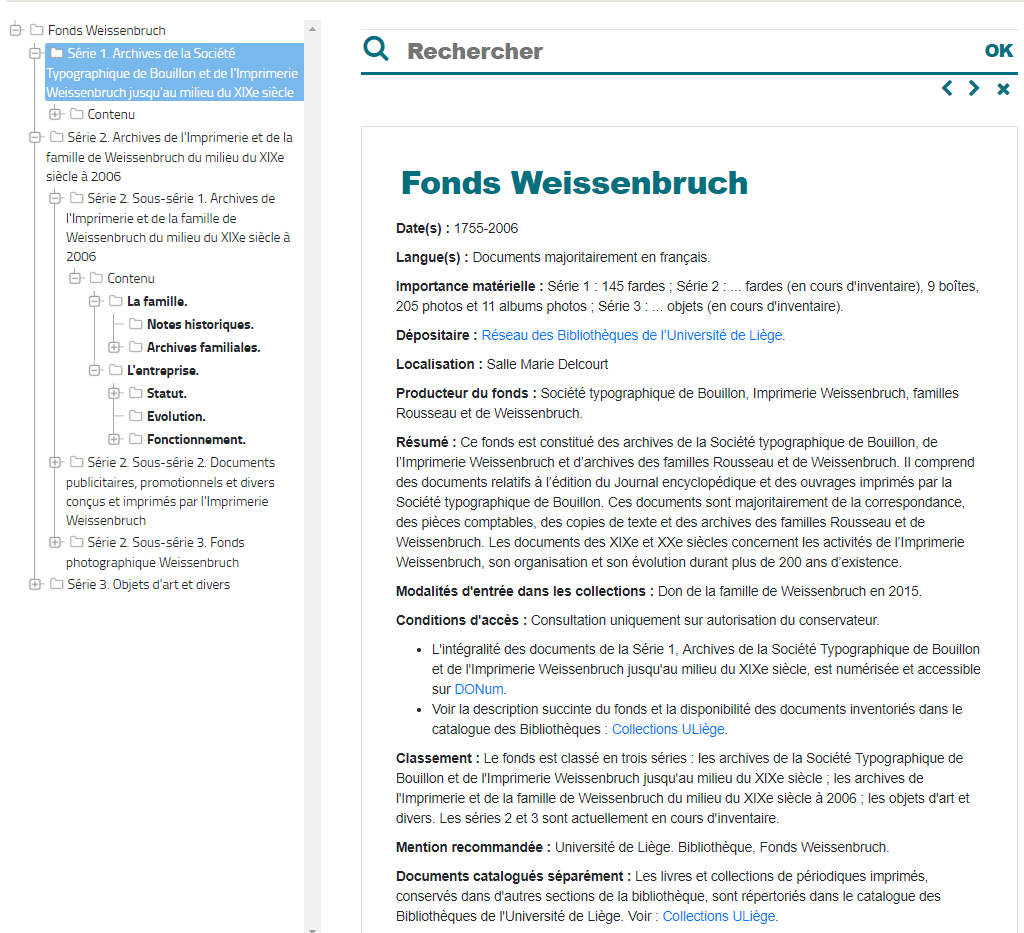 https://lib.uliege.be/archives/weissenbruch/fonds_weissenbruch.xml
52
2018-….
Optimiser
53
Optimiser les consignes
54
« Besoin de notes de catalogage ? Pas spécialement »2018…
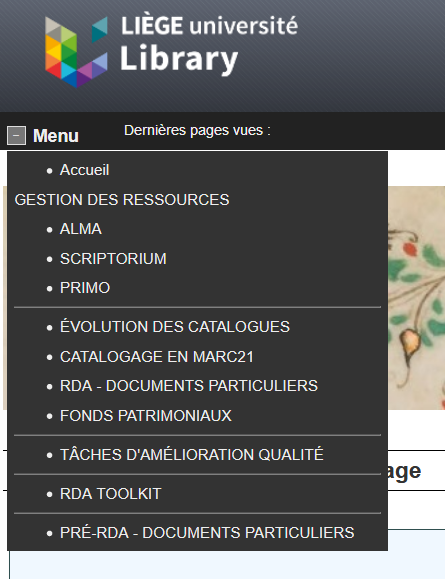 Intégrer dans le wiki Gestion des ressources & Catalogage une nouvelle section Fonds patrimoniaux
55
« Besoin de notes de catalogage ? Pas spécialement »2018…
Consignes générales pour les fonds patrimoniaux
Langue de catalogage pour tous les documents patrimoniaux (pré-1831) = français
Marc21 dans Alma pour les imprimés pré-1831, les incunables, les manuscrits
RDA adapté : basé sur la Recommandation Catalogage des monographies anciennes (2016) => ! Tenir compte de notre contexte Marc21
En cours… déjà du contenu pour les zones principales utilisées dans les formats BIB et HOL
Marc21, Alma, manuscrits ?
EAD dans Oxygen pour les manuscrits et fonds d’archives
Utilisation du logiciel Oxygen
Structure des fichiers EAD 
 balises utilisées

Détail pour chaque zone lorsque la consigne diffère des ouvrages modernes
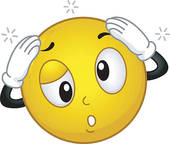 56
Optimiser la gestion
Pour améliorer le front end
57
2018-2019 : Alma & Primo VE
Souhait d’exploiter la fonctionnalité des Collections de Primo
Premiers tests dans Primo New UI non concluants
Projet Primo VE (nov. 2018 -) : facilité de configuration 
Comment éviter la redondance et la confusion dans les résultats ?
Réflexion sur l’intégration DONum/Primo
Comment différencier – ou fusionner? - les résultats venant de sources différentes?
Quelle possibilité d’exploiter les fichiers EAD dans Alma/Primo?
Intégration Oxygen/Alma?
Import EAD : pas ce qu’on attendait !
Développements en cours -> ?
58
2018-2019 : Alma & Primo VE - DONum
Situation actuelle 
Moissonnage double par notre Primo du DONum BICFB & du Dspace DONum ULiège 
DONum BICFB dans PCI? => Quand?  Sets par Institutions? 

Nouveau Primo (Primo VE) : nouveaux choix
Moissonage de ressources externes (dc ou xml)
DONum BICFB : 1 set pour chaque institution partenaire
Une partie des sets définis dans DONum ULiège : les documents de type ‘non-livres’ (estampes, fossiles, gravures …)
Exploiter la composante « Digital » d’Alma pour ajouter des représentations distantes : 
pour tous les documents conservés par les bibliothèques (livres, manuscrits, cartes…) et définis comme types de documents dans DONum
59
2018-2019 : Alma & Primo VE – EAD
Situation actuelle (rappel)
Quelques manuscrits encodés en Marc21 dans Alma
Environ 450 manuscrits – hors archives - encodés dans l’outil EAD Oxygen
Incunables encodés en Marc21 dans Alma
Inventaires d’archives faits en EAD + documents word
1 inventaire publié à partir de l’EAD
Comment avancer?
‘blocages’ techniques
Il faut gérer 2 outils en parallèles + Front End
Privilégier le FE : nécessité de visibilité + cohérence des résultats de recherche !
60
2018-2019 : Alma & Primo VE – EAD
Manuscrits
Transposer en Marc21 dans Alma… manuellement les descriptions de manuscrits faites dans Oxygen
Mapping revu et précisé : la transposition est faite par un documentaliste non ‘patrimoine’
Révision de certaines zones utilisées précédemment
Amélioration des notices existantes 
Tenir compte des possibilités d’affichage avec Primo VE
Assigner dans une « Collection Alma/Primo »
Associer la représentation numérique distante
61
2018-2019 : Alma & Primo VE – EAD
Fonds d’Archives
Créer des notices Marc de type « Collection » dans Alma
Associer un inventaire digital distant
Vers notices ORBi -> accès aux PDF des inventaires
Fonds d’archives numérisés 
Ne plus moissonner les ensembles « Archives » de DONum
Indexation full text de l’inventaire ? 
(quelles possibilités? > en cours d’analyse)
62
2018-2019 : Alma & Primo VE – Collections
Dans Alma
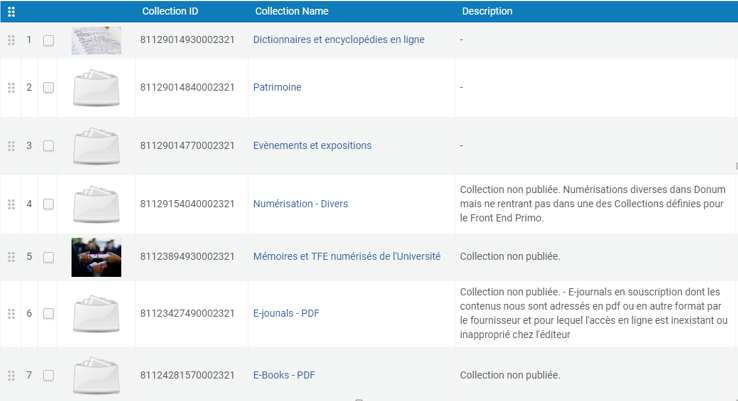 63
2018-2019 : Alma & Primo VE – Collections
Définir des Collections dans Alma

Que veut-on mettre en avant pour l’utilisateur ?

Outils de référence (dictionnaires…)
En ligne => le but n’est pas de faire un ‘catalogue’ de tous nos dictionnaires et encyclopédies 
Patrimoine
Aspect « discovery » & aspect « recherche »
Manuscrits = pouvoir considérer les Collections Alma/Primo comme un inventaire en ligne
Recherche spécifique à certains types de documents
Manuscrits : par provenance
Incunables : par lieu d’impression-imprimeur
Diversité du patrimoine
Productions liégeoises
Thématiques diverses dans les collections
64
2018-2019 : Alma & Primo VE – Collections
La Collection « Patrimoine » et ses sous-collections
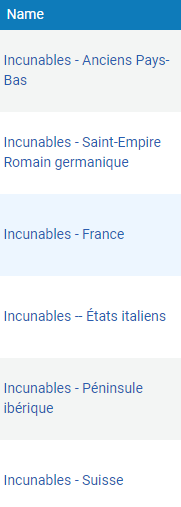 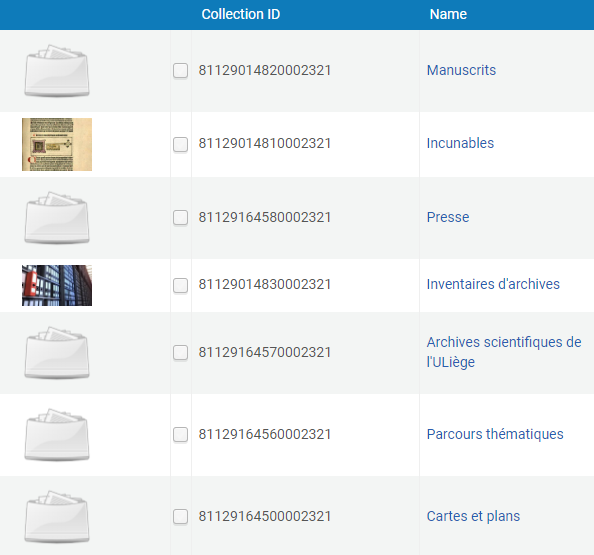 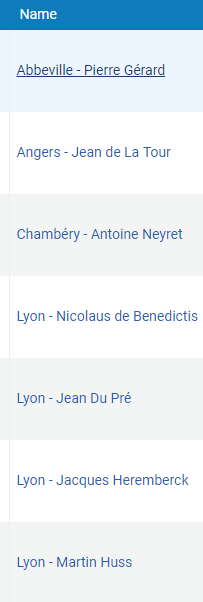 65
2018-2019 : Alma & Primo VE – Collections
Évènements et expositions
Expositions en ligne
Pour des évènements ULiège ou ailleurs
Actualité gérée jusqu’alors via le site web

Gérer la représentation numérique distante uniquement

Définir des collections non visibles par l’utilisateur final
Mémoires numérisés
Ouvrages numérisés dans le cadre d’expositions virtuelles temporaires
…
66
2018-2019 : Alma & Primo VE – Collections
Que veut-on mettre en avant pour l’utilisateur ?
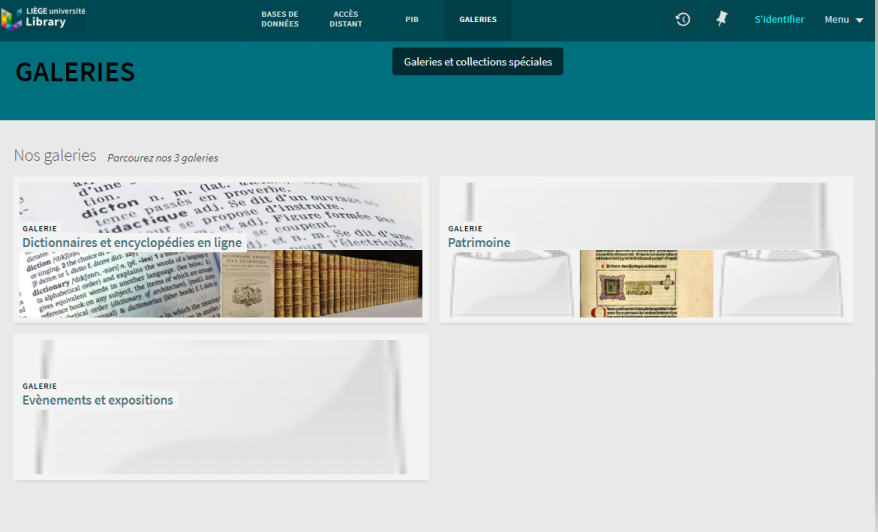 3 grands axes
67
2018-2019 : Alma & Primo VE – Collections
Définir des Collections dans Alma
Etre suffisamment explicite dans les noms-titres des collections/sous-collections
Pour faciliter l’utilisation dans Alma
Pour optimiser l’exploitation par l’utilisateur final
Les collections / sous-collections apparaissent dans les résultats de recherche
Facette « Galerie » ? => analyser les résultats pour mise en production
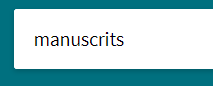 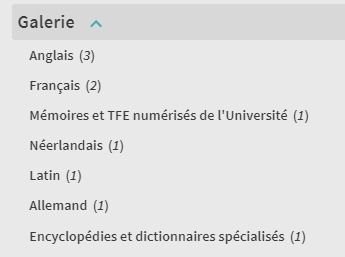 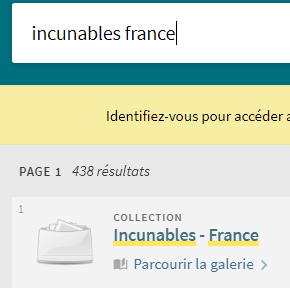 68
2018-2019 : Alma & Primo VE - DONum
Pour pouvoir associer une représentation numérique dans Alma, il faut que la notice fasse partie d’une Collection 
Intégrer les notices à une collection / sous-collection
Par lots de notices
Lors de l’ajout de la représentation distante

Définir – dans la composante « Ressources » d’Alma – un profil d’import de type « Entrepôt numérique distant »
Fournir les paramètres de linking pour la représentation et pour la vignette

Associer (manuellement) les représentations numériques distantes
Rétrospectif : environ 2400 notices DONum à intégrer dans Alma pour la mise en production du nouveau Primo (Septembre 2019)
69
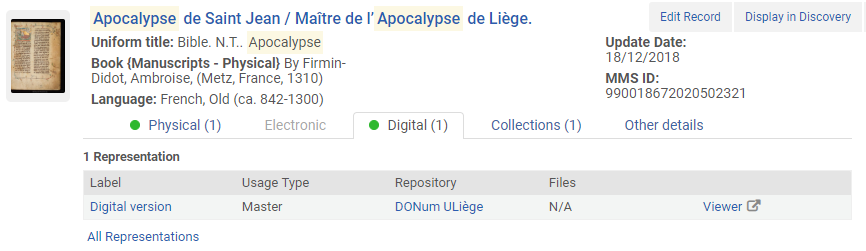 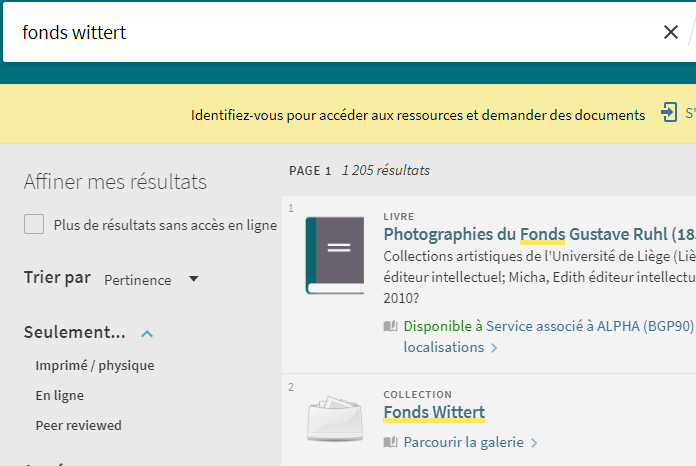 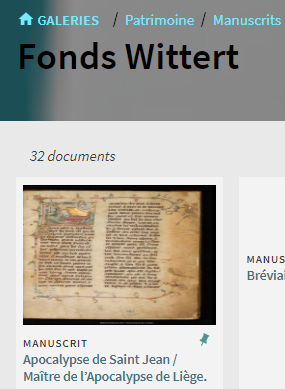 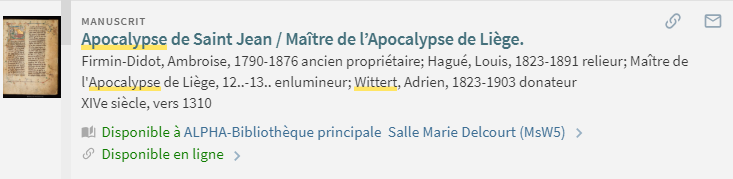 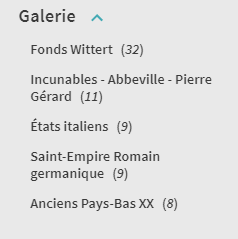 Facette « Galerie »
70
2018-2019 : Alma & Primo VE - DONum
Ressources moissonnées par Primo VE
Définir, dans la composante « Découverte » d’Alma, des profils d’import de type « Source externe »

1 profil par « set » DONum ULiège [hors sets traités par ajout de la représentations numérique distante]
1 profil par « set » BICFB (par institution) [documents en open access uniquement]
71
2018-2019 : Alma & Primo VE
Optimiser l’affichage des données
Exploiter les possibilités de configuration des zones HOL
Tous les champs peuvent être affichés
Recherche -> Q3 2019
Mettre en évidence des partenariats, mécénat, campagnes de restauration ou reconditionnement…
Eviter les configurations trop complexes
Bénéficier des rebonds (auteurs…) de recherche
72
2018-2019 : Alma & Primo VE
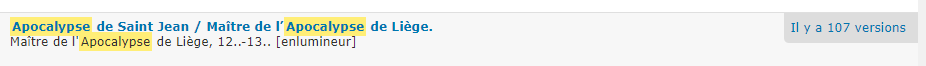 Et après avoir appliqué quelques filtres…
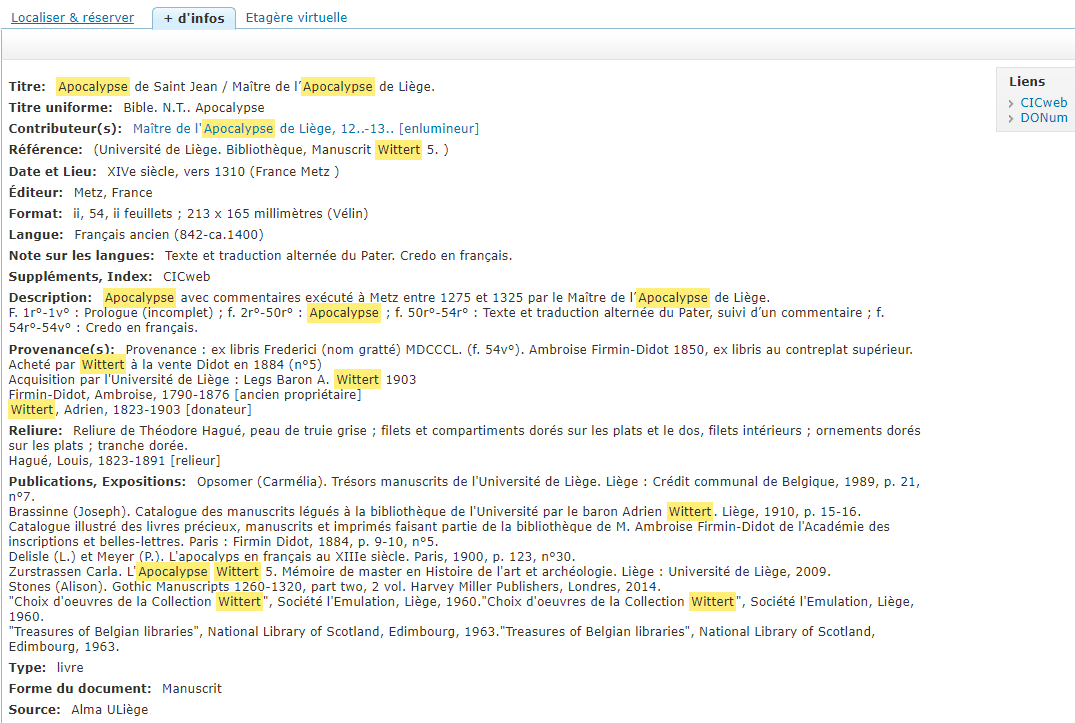 73
2018-2019 : Alma & Primo VE
Simplifier
Top level facet « Fonds patrimoniaux »
Galeries (?)
Slider Date
Configurations complexes (affichage BIB, HOL dans BIB)
Facette top level > éviter le mélange d’information
FRBRisation / DEDUP Primo
74
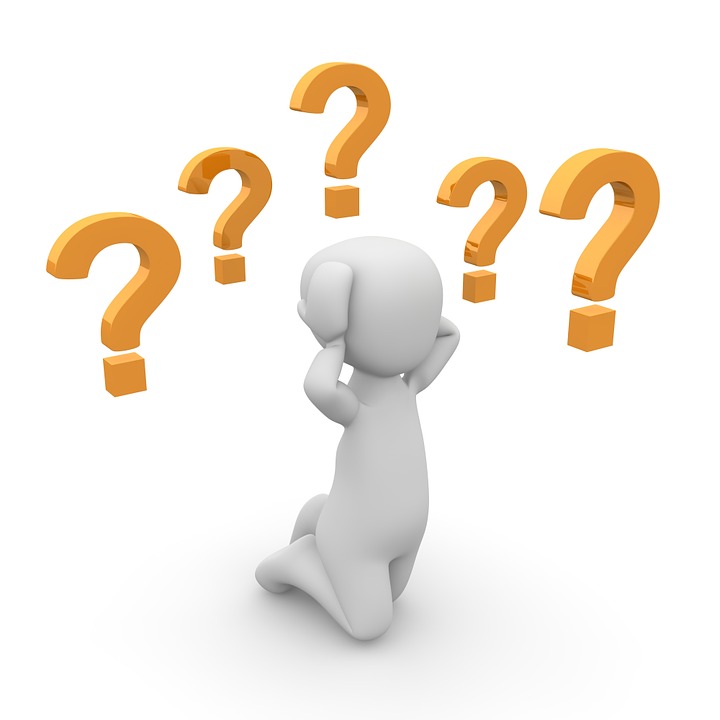 library-systems@lists.uliege.be
manuscrits@uliege.be
75
[Speaker Notes: PAGE DE FIN 2 / Possibilité de personnaliser le texte et d'insérer un contact]
[Speaker Notes: PAGE IDENTITÉ ULIÈGE]